UNIVERSITÀ  DEGLI STUDI DI NAPOLI FEDERICO II
CORSO DI LAUREA IN INFERMIERISTICA
PRESIDENTE CORSO DI LAUREA: PROF. DARIO LEOSCO
 
SEDE A.O. SAN PIO – BENEVENTO
DIRETTORE DELLE ATTIVITÀ PROFESSIONALIZZANTI: DOTT.SSA ANTONIETTA CHIARIZIO

SCHEMA RIASSUNTIVO DELLE DATE DI ESAME DI PROFITTO A.A. 2024-2025
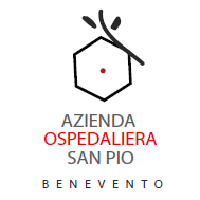 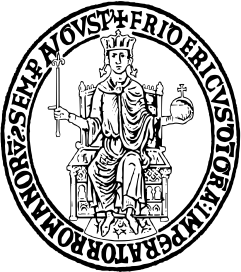 Sessione: GENNAIO/FEBBRAIO/MARZO
Sessione: GIUGNO/LUGLIO
Sessione: SETTEMBRE/OTTOBRE
UNIVERSITÀ  DEGLI STUDI DI NAPOLI FEDERICO II
CORSO DI LAUREA IN INFERMIERISTICA
PRESIDENTE CORSO DI LAUREA: PROF. DARIO LEOSCO
 
SEDE A.O. SAN PIO – BENEVENTO
DIRETTORE DELLE ATTIVITÀ PROFESSIONALIZZANTI: DOTT.SSA ANTONIETTA CHIARIZIO

SCHEMA RIASSUNTIVO DELLE DATE DI ESAME DI PROFITTO A.A. 2024-2025
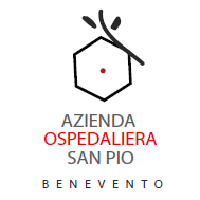 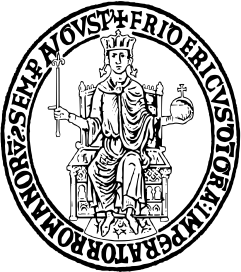 Sessione: GENNAIO/FEBBRAIO/MARZO
Sessione: GIUGNO/LUGLIO
Sessione: SETTEMBRE/OTTOBRE
UNIVERSITÀ  DEGLI STUDI DI NAPOLI FEDERICO II
CORSO DI LAUREA IN INFERMIERISTICA
PRESIDENTE CORSO DI LAUREA: PROF. DARIO LEOSCO
 
SEDE A.O. SAN PIO – BENEVENTO
DIRETTORE DELLE ATTIVITÀ PROFESSIONALIZZANTI: DOTT.SSA ANTONIETTA CHIARIZIO

SCHEMA RIASSUNTIVO DELLE DATE DI ESAME DI PROFITTO A.A. 2024-2025
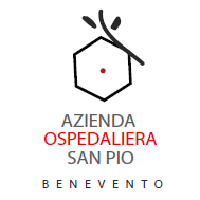 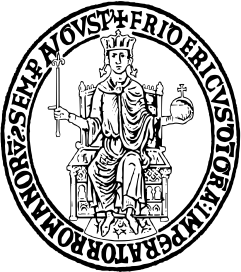 Sessione: GENNAIO/FEBBRAIO/MARZO
Sessione: GIUGNO/LUGLIO
Sessione: SETTEMBRE/OTTOBRE
UNIVERSITÀ  DEGLI STUDI DI NAPOLI FEDERICO II
CORSO DI LAUREA IN INFERMIERISTICA
PRESIDENTE CORSO DI LAUREA: PROF. DARIO LEOSCO
 
SEDE A.O. SAN PIO – BENEVENTO
DIRETTORE DELLE ATTIVITÀ PROFESSIONALIZZANTI: DOTT.SSA ANTONIETTA CHIARIZIO

SCHEMA RIASSUNTIVO DELLE DATE DI ESAME DI PROFITTO A.A. 2024-2025
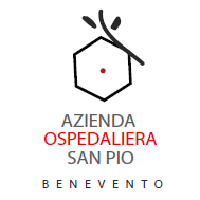 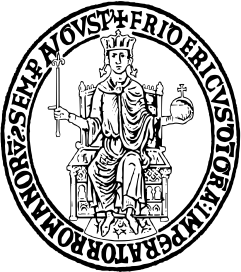 Sessione: FEBBRAIO/MARZO
Sessione: GIUGNO/LUGLIO
Sessione: SETTEMBRE/OTTOBRE
LE DATE POTRANNO SUBIRE VARIAZIONI IN RELAZIONE AL SOPRAGGIUNGERE DI EVENTI, O ESIGENZE PARTICOLARI, CHE VERRANNO ANTICIPATAMENTE COMUNICATE.